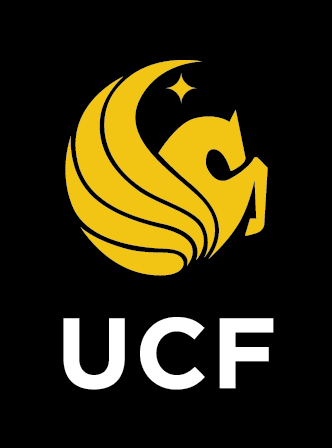 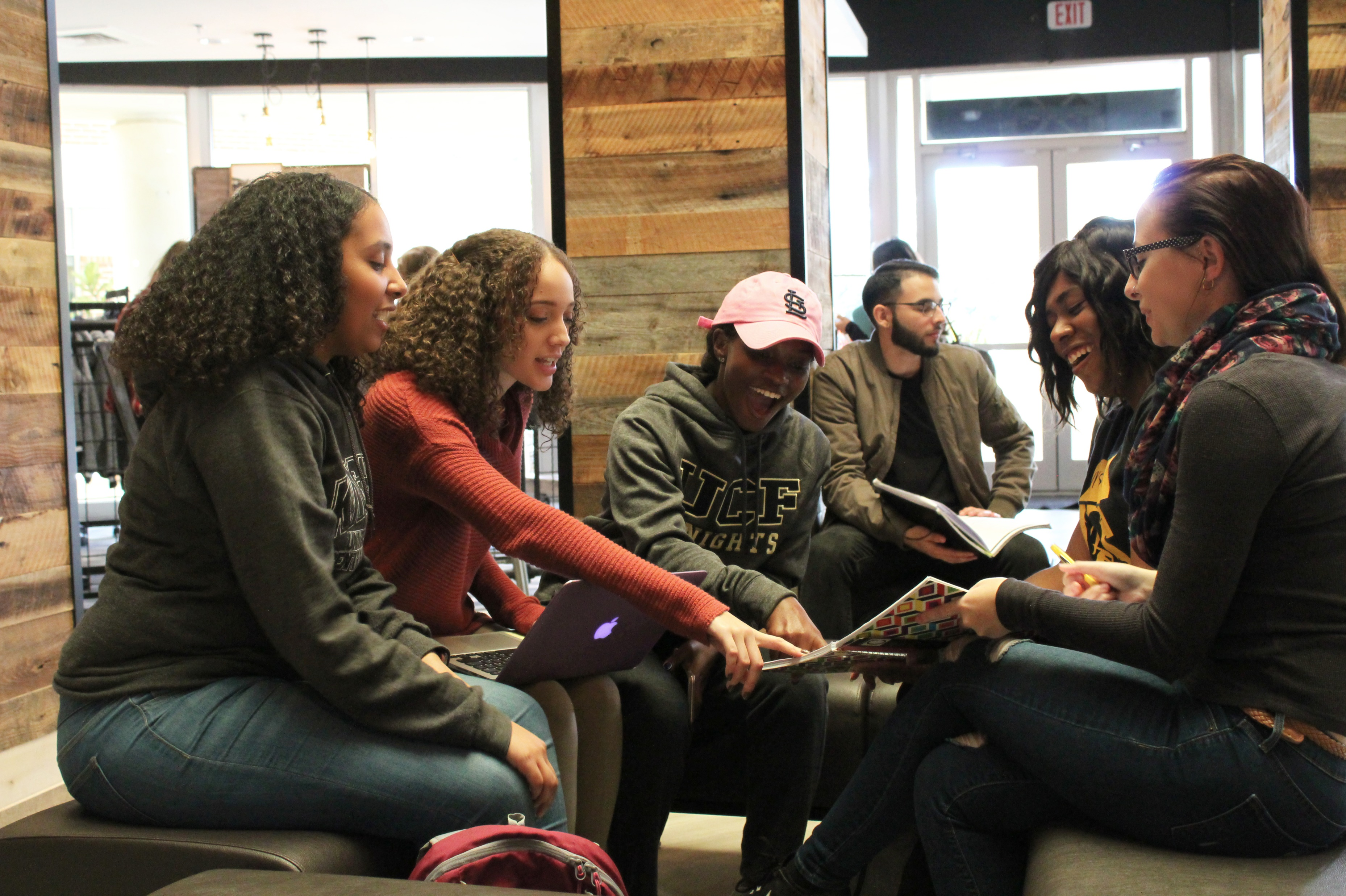 Join
Project
BEST!
JOIN PROJECT BEST!
WHAT IS 
PROJECT BEST?
Project BEST (Building Exemplary Scholars for Tomorrow) is designed to increase the college retention and graduation rates of its participants and to assist students with making the transition from one level of higher education to the next. Project BEST is tailored to meet the needs of 144 students who are pursuing a degree in any major. Project BEST recruits undergraduate students who identify as first-generation students, who have a demonstrated financial need and/or who have a documented disability. APPLY HERE!
What is
Project
BEST?
For more Information, please visit:
 https://linktr.ee/SDESTRIO 

Contact Program Manager: 
Amanda Torrellas
Amanda.Torrellas@ucf.edu
Please submit your completed application via email to Amanda.torrellas@ucf.edu
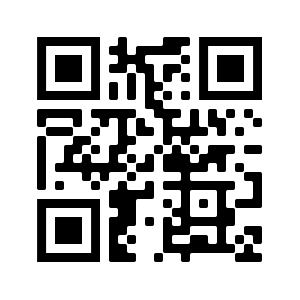 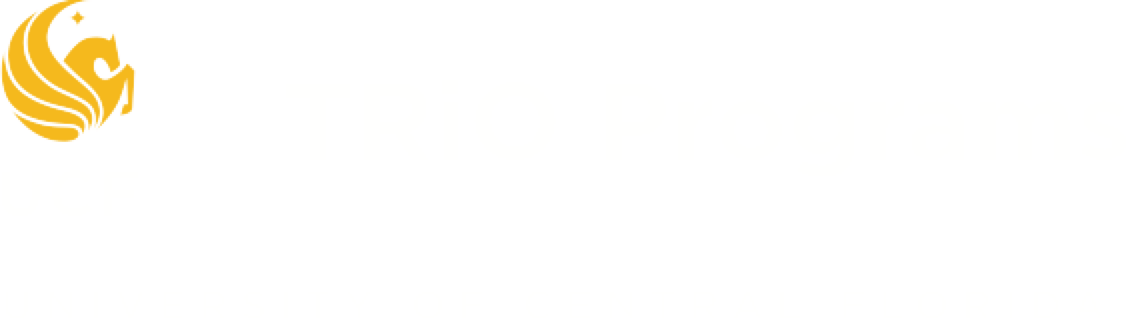